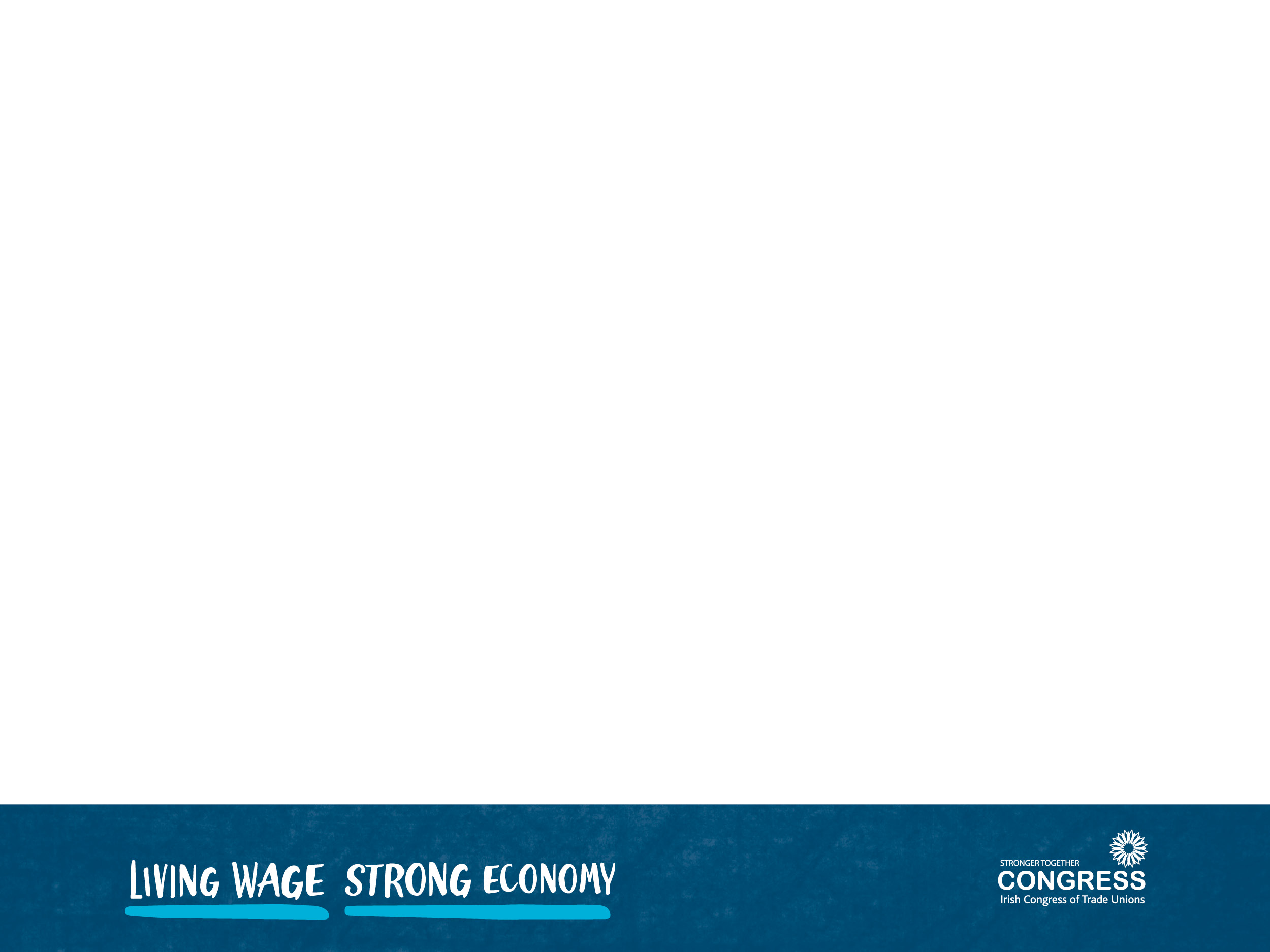 Social Media Seminar
 

Law, Rights & Policy for Unions



September 15, 2015
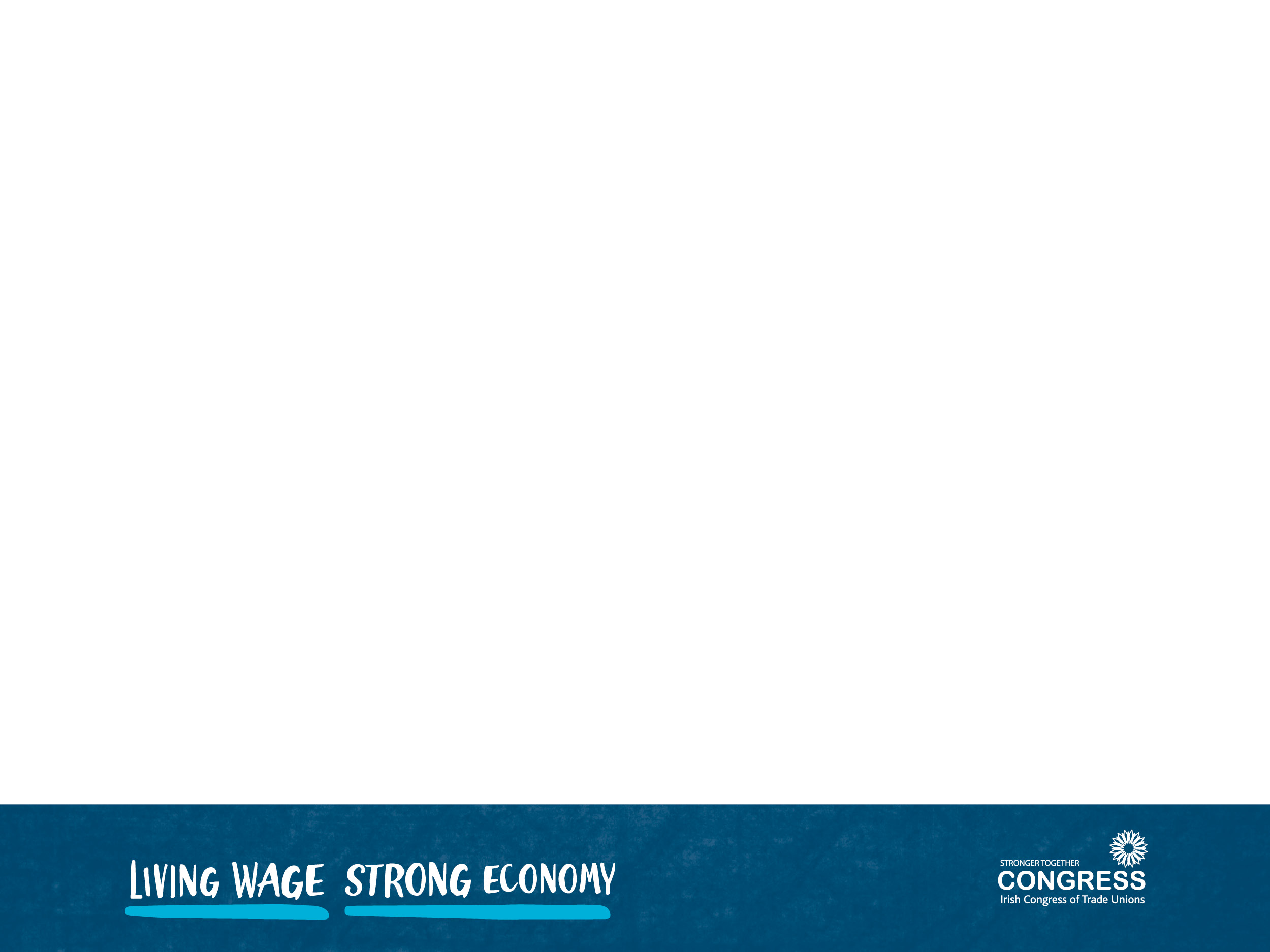 The future is Amazon…?
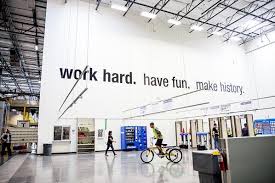 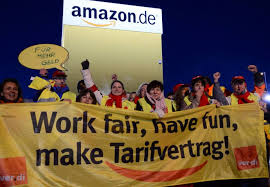 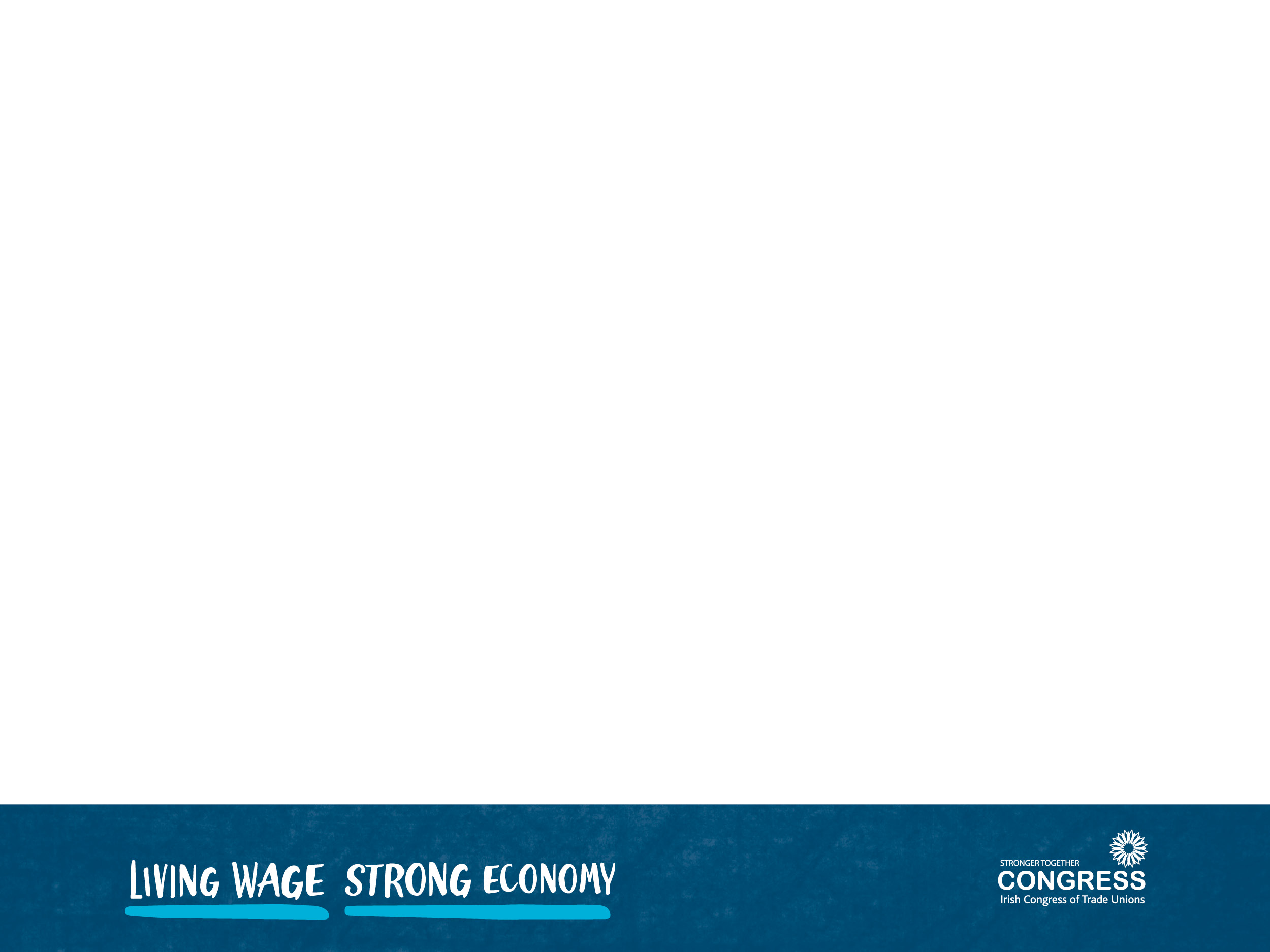 Union Survey
Only one full time social media officer

Only four trained

Only six had policy and guidelines
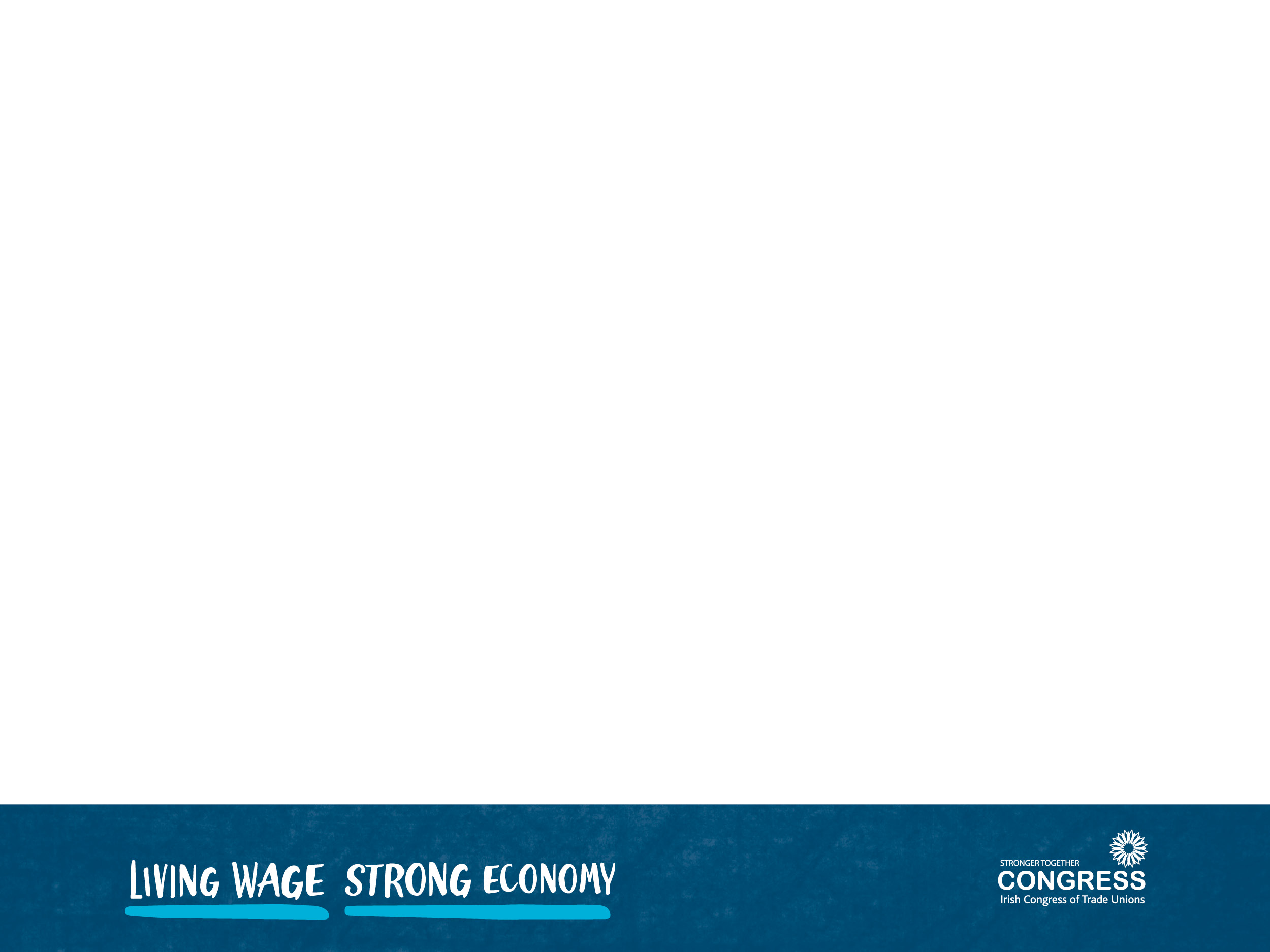 Trade Union Bill
Unions must report: 

“…..if they plan to use social media, including Twitter and Facebook during their campaign and what they plan to set out (write) on websites and blogs.“ (TUC)
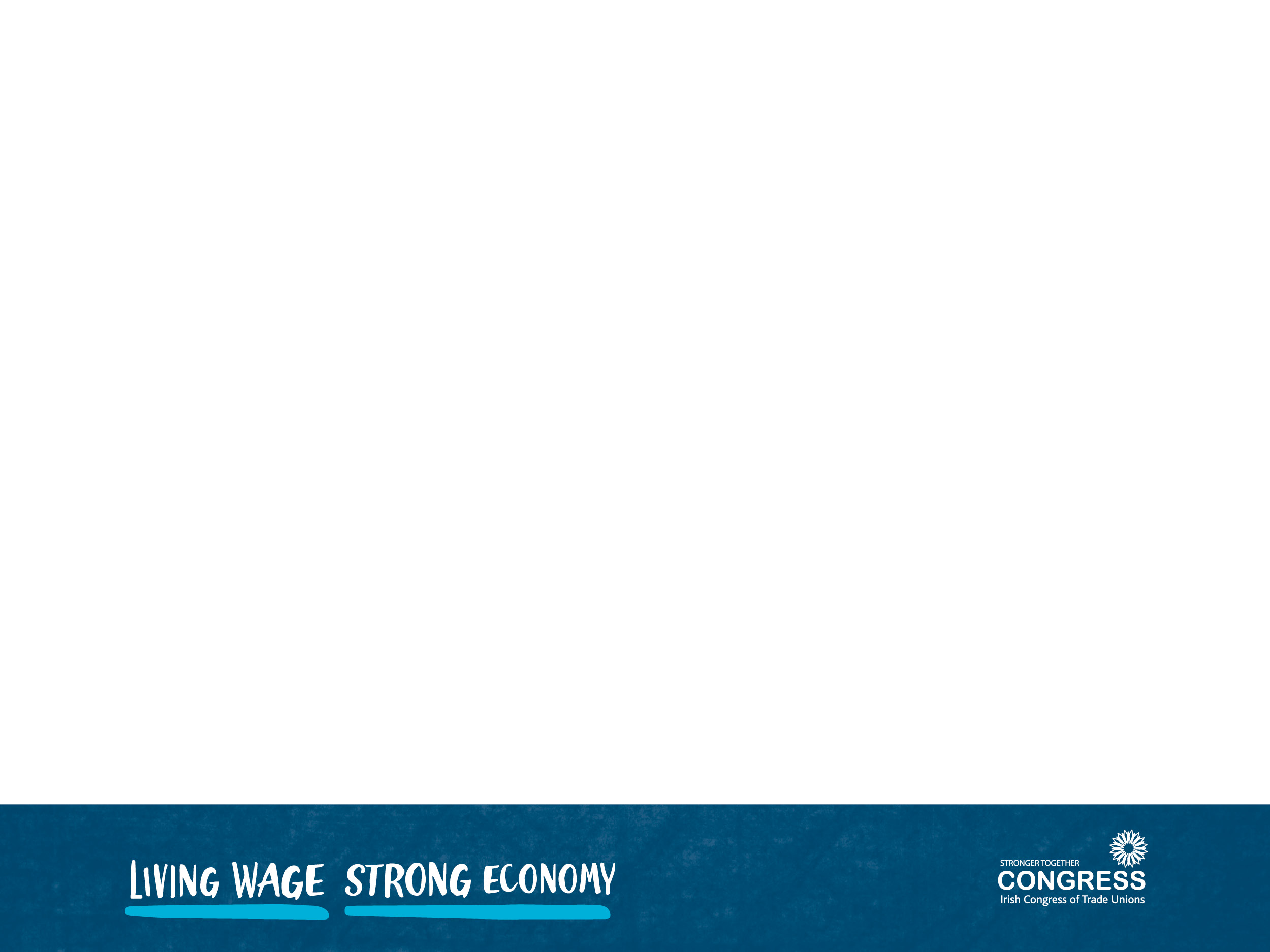 Online content will be monitored….

“…..Employers will argue that unions are responsible for the actions (on social media) of union officials, including full-time officers, branch secretaries and union workplace representatives.”
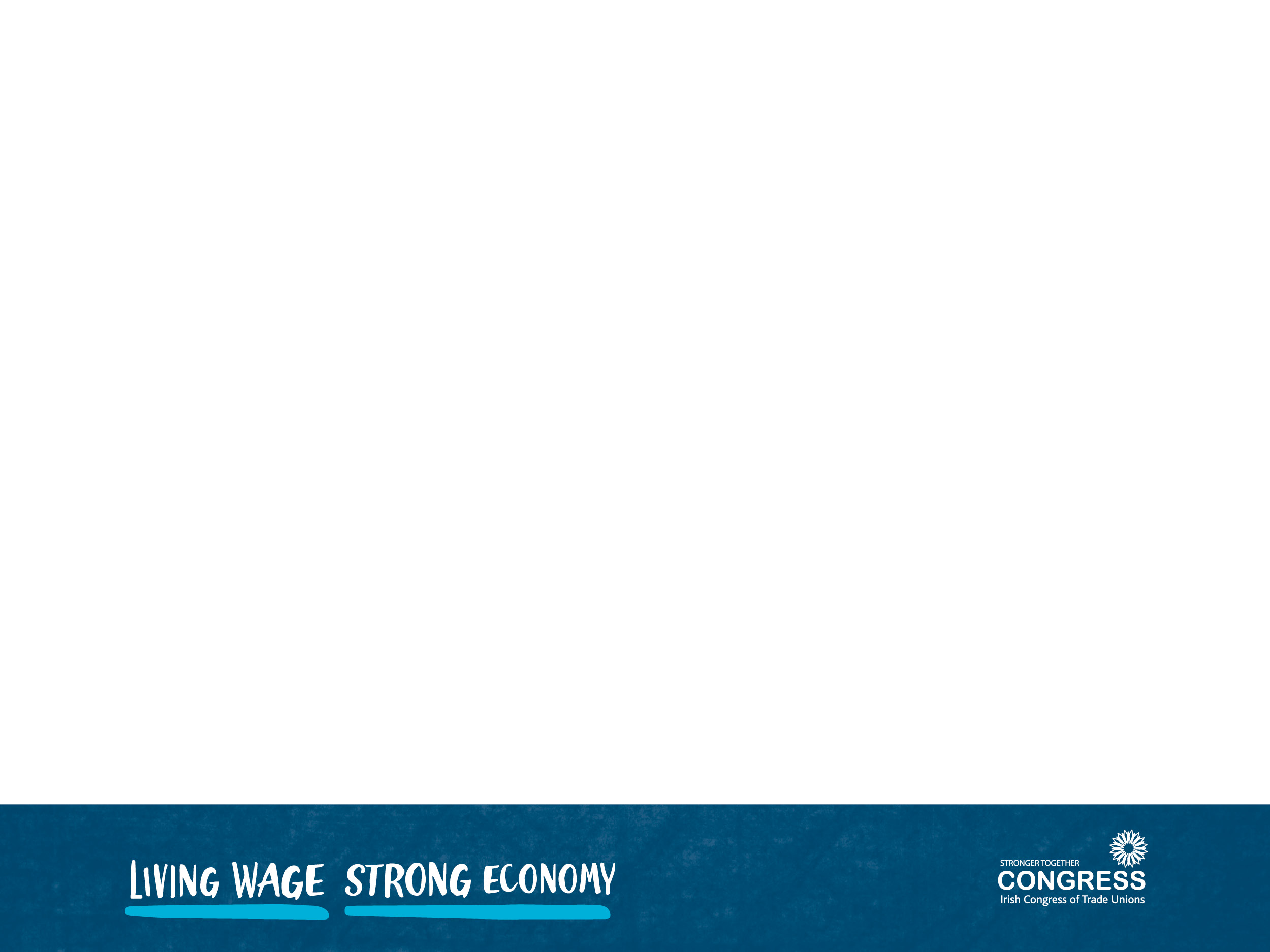 Unions responsible for all content? 

“Will a union member who changes their Twitter profile to reflect their union’s logo be considered to have been tweeting on behalf of the union or of themselves?
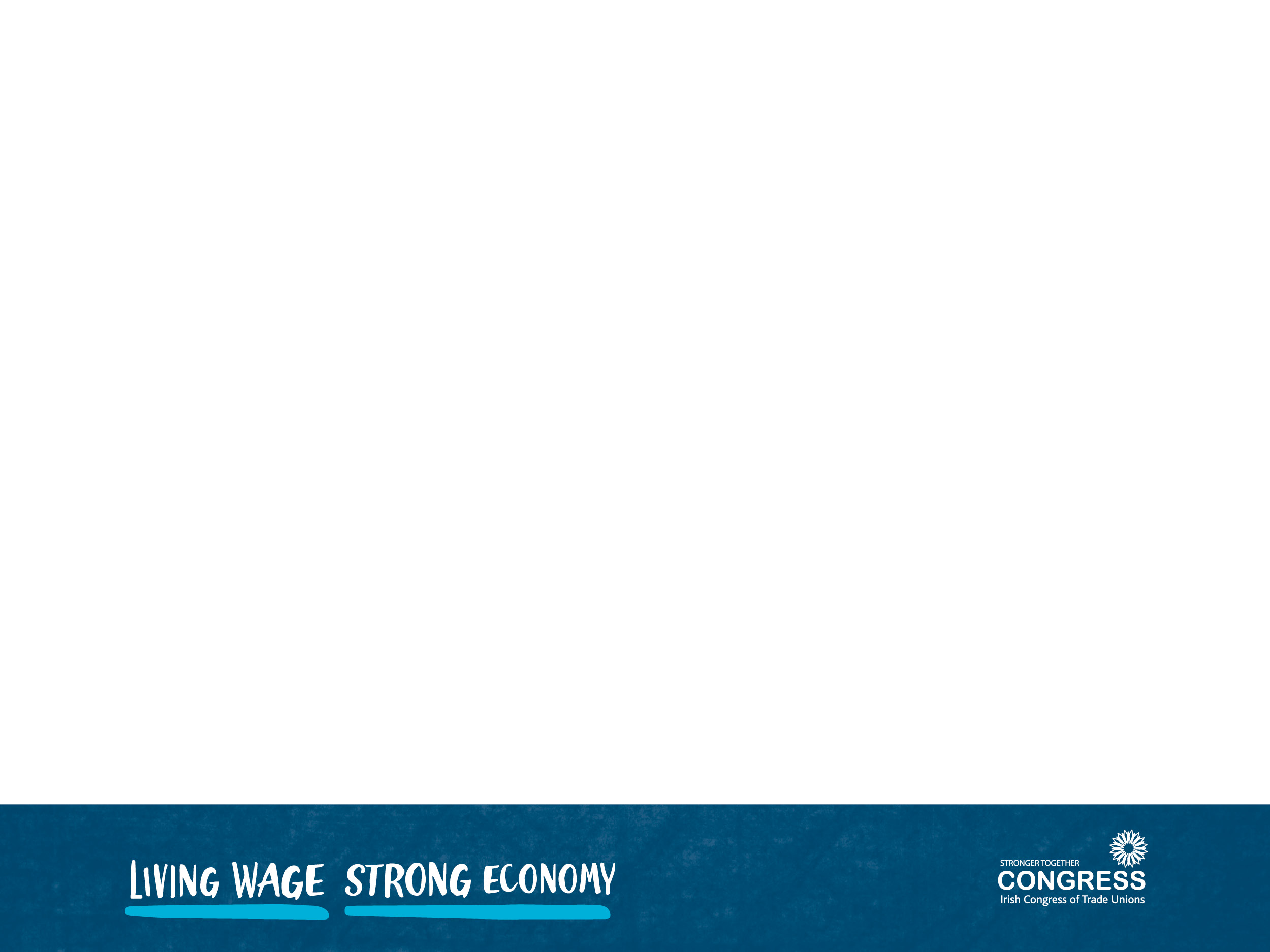 ANZAC Day Controversy
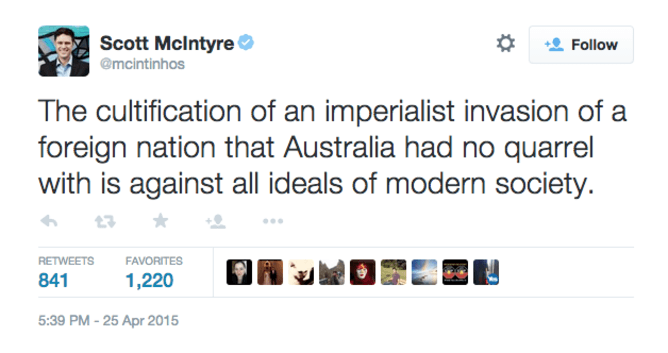 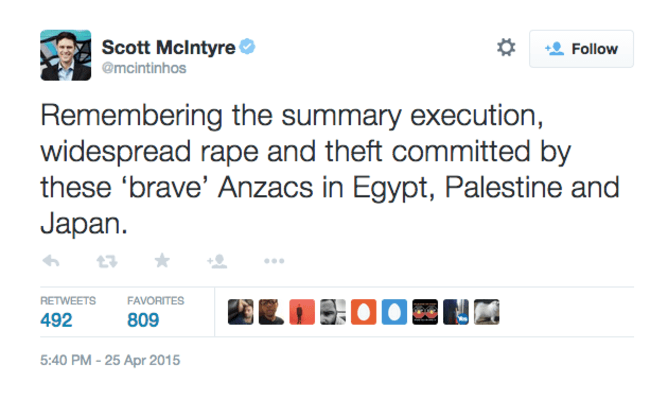 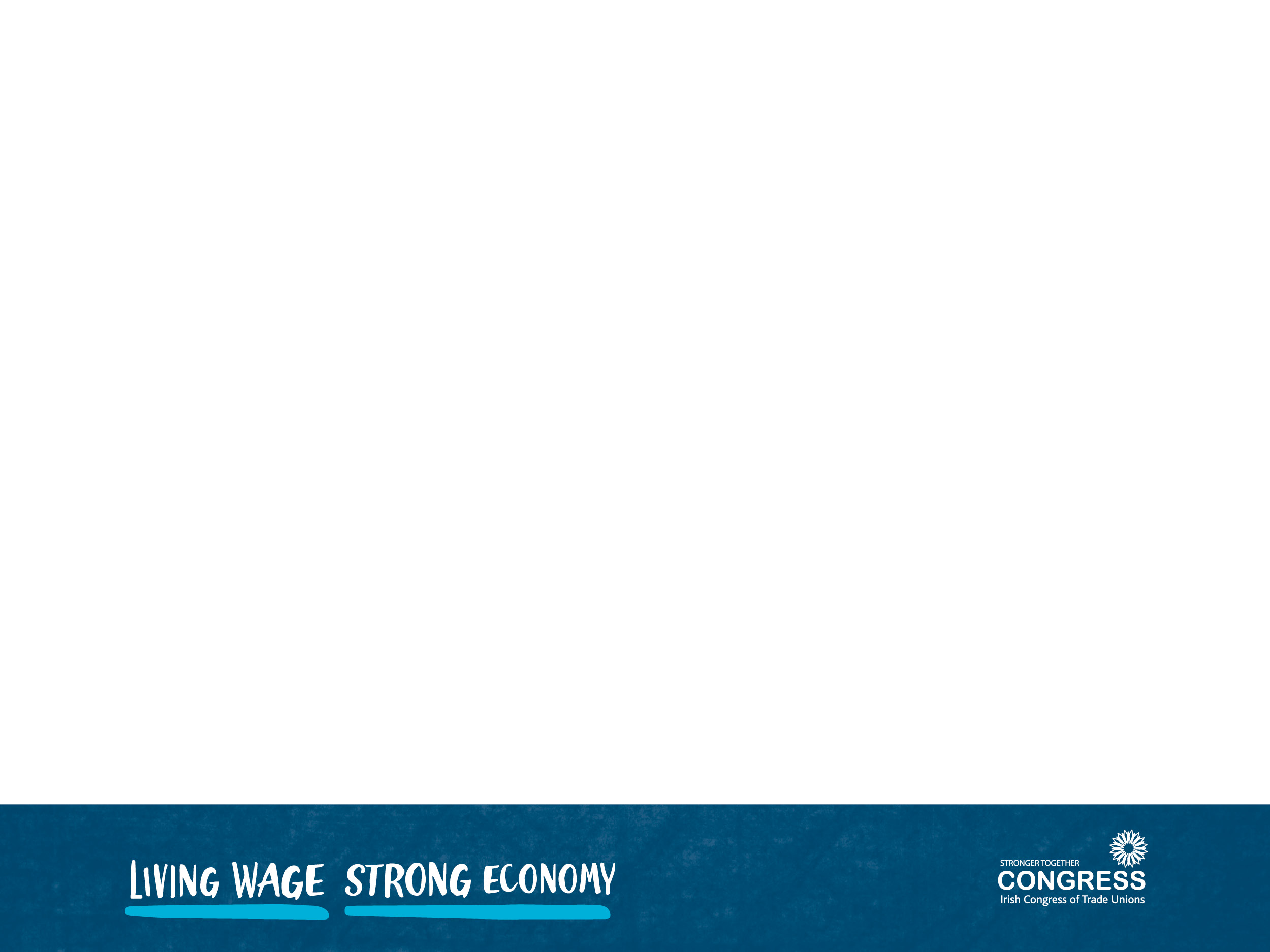 How not to do Social Media……

#mynypd
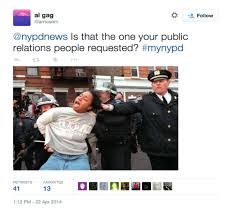 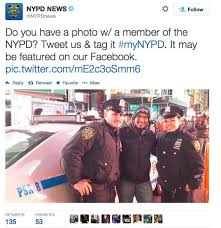 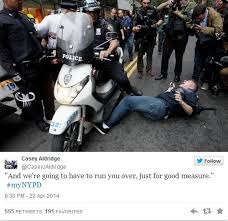 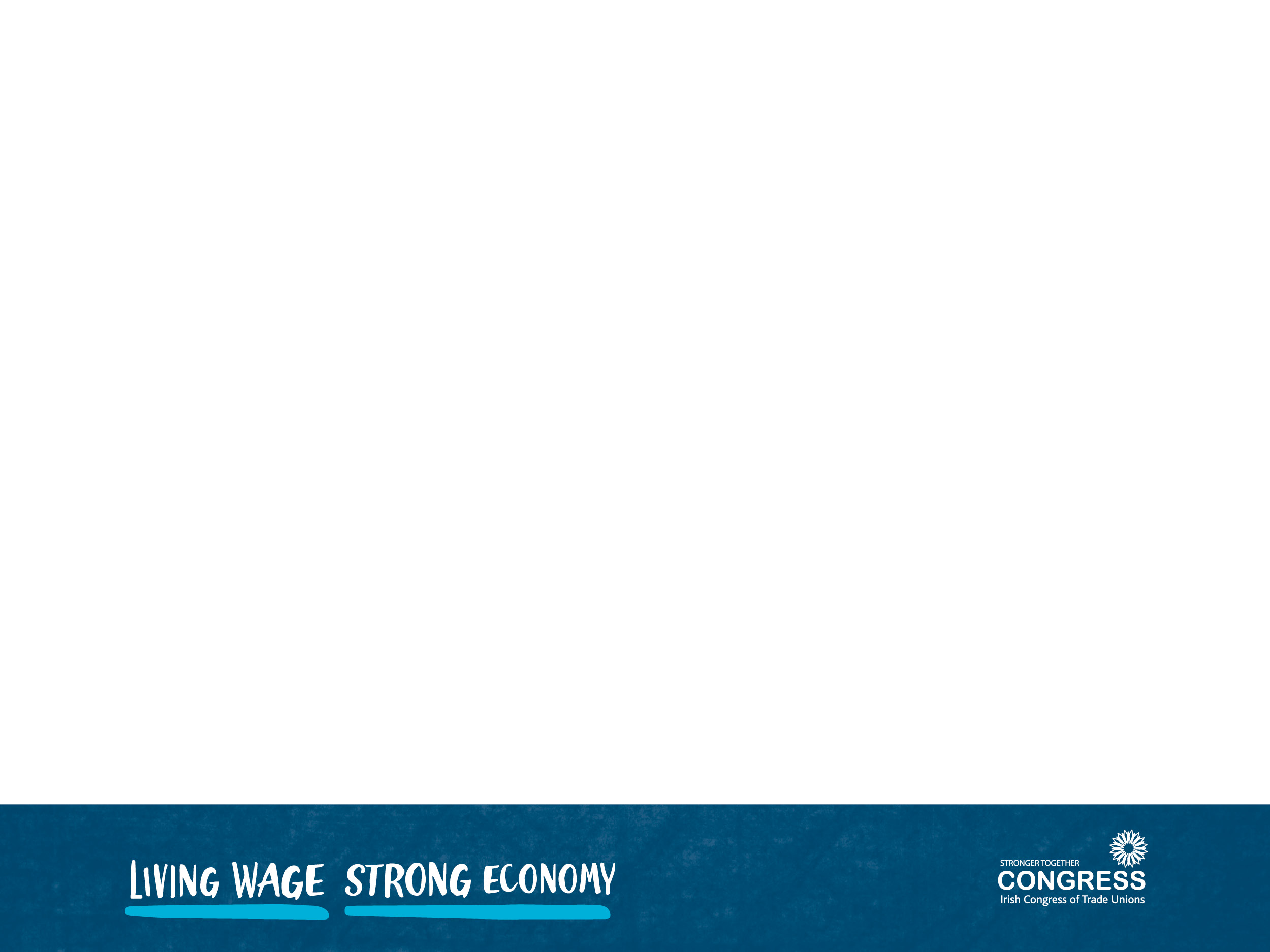 Not so happy July 4th….
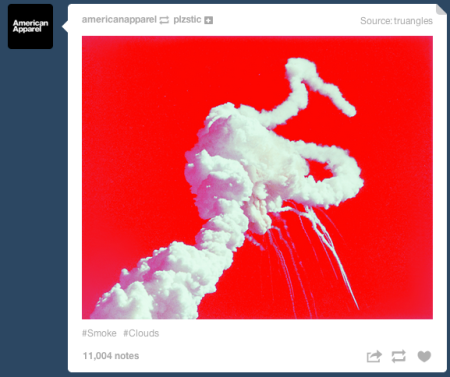 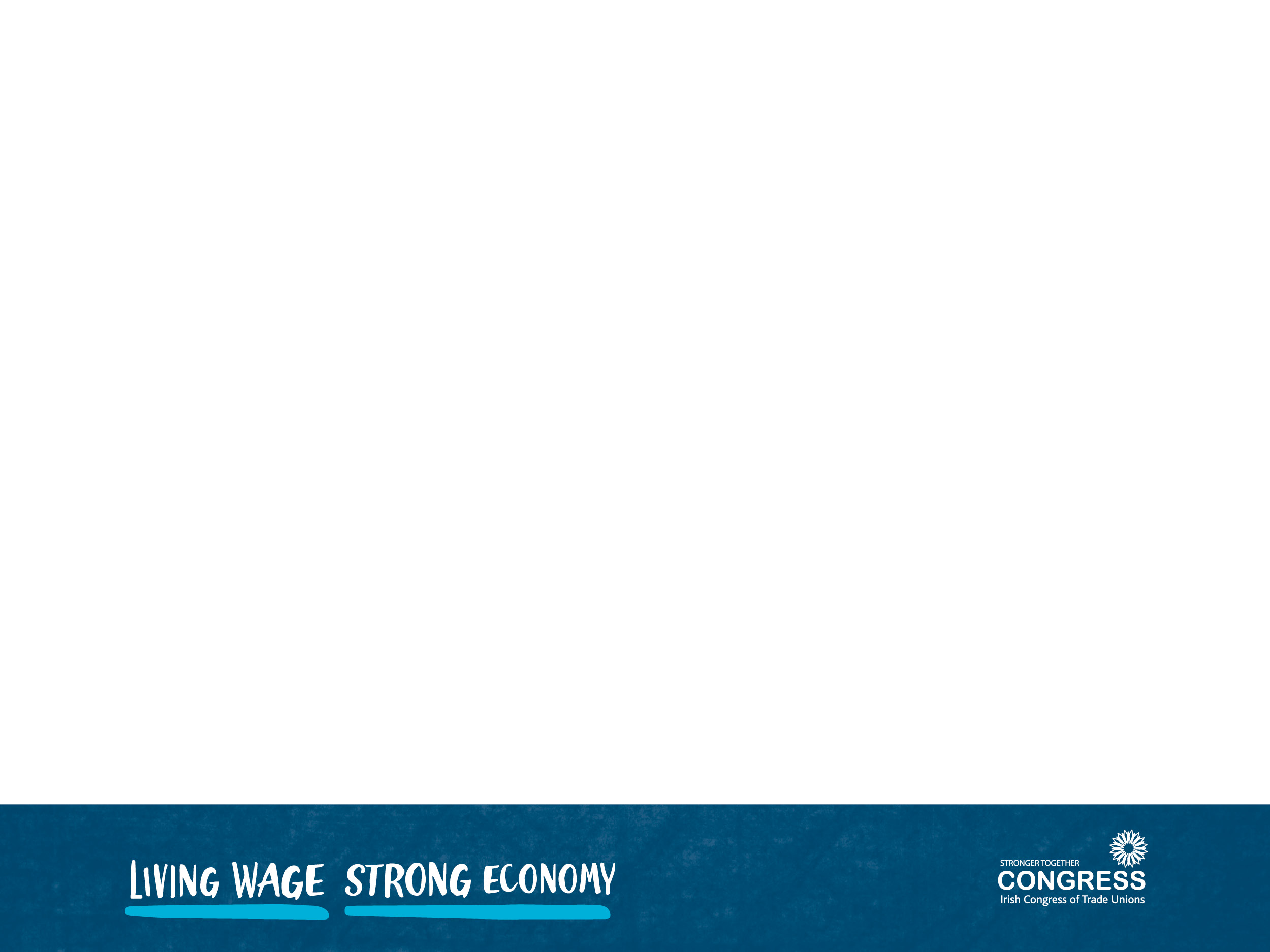 Not his master’s voice…
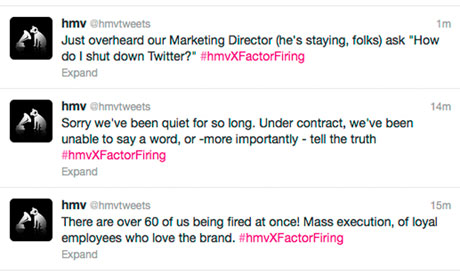 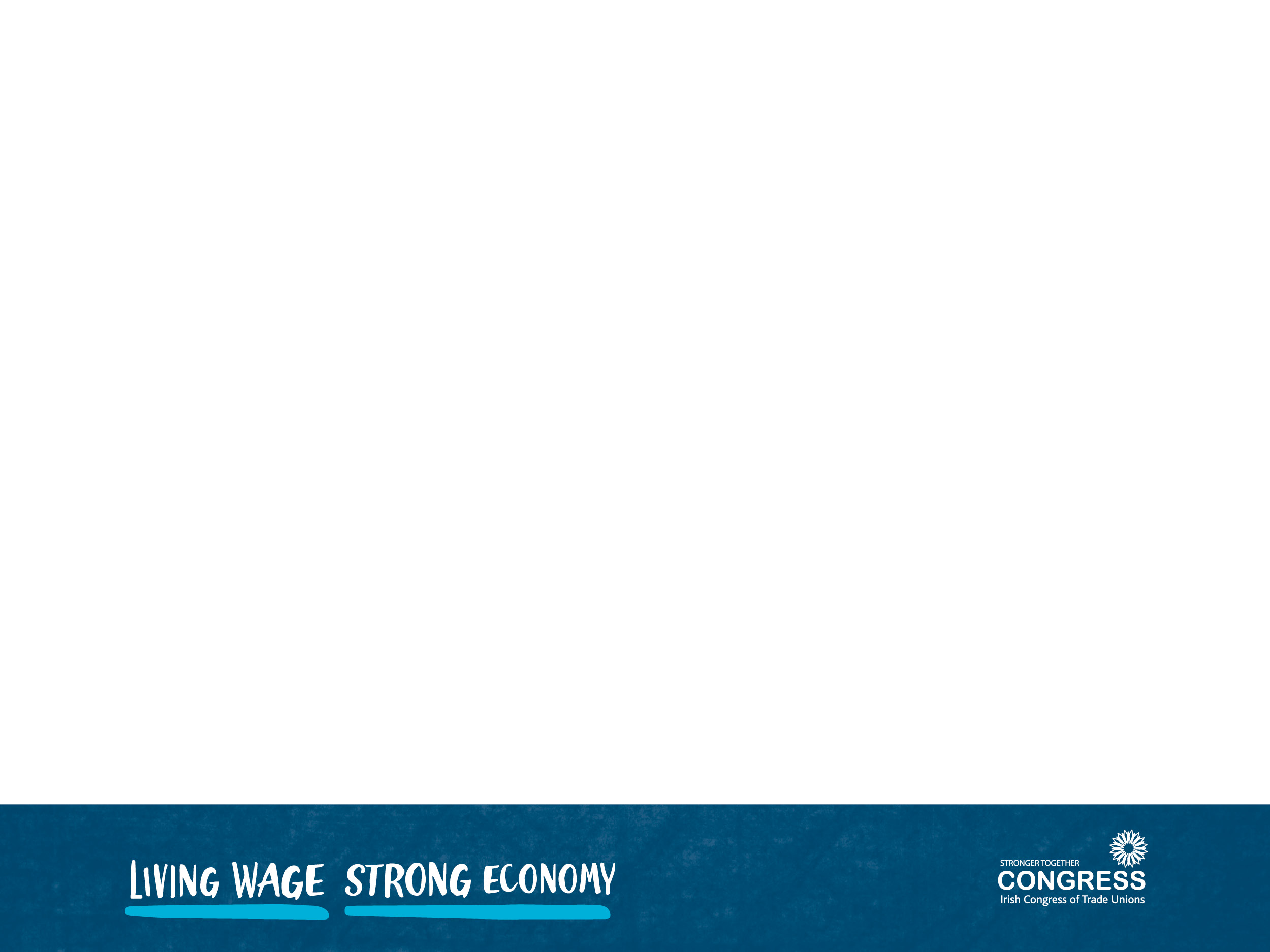 Guideline essentials
Apply common sense to any policy or guidelines 
 
Ensure people add disclaimers to private accounts

Report abuse/ criticism to designated people

If multiple accounts be clear who  uses and has passwords

Designate person with power to delete, shut down 

Respond quickly to errors
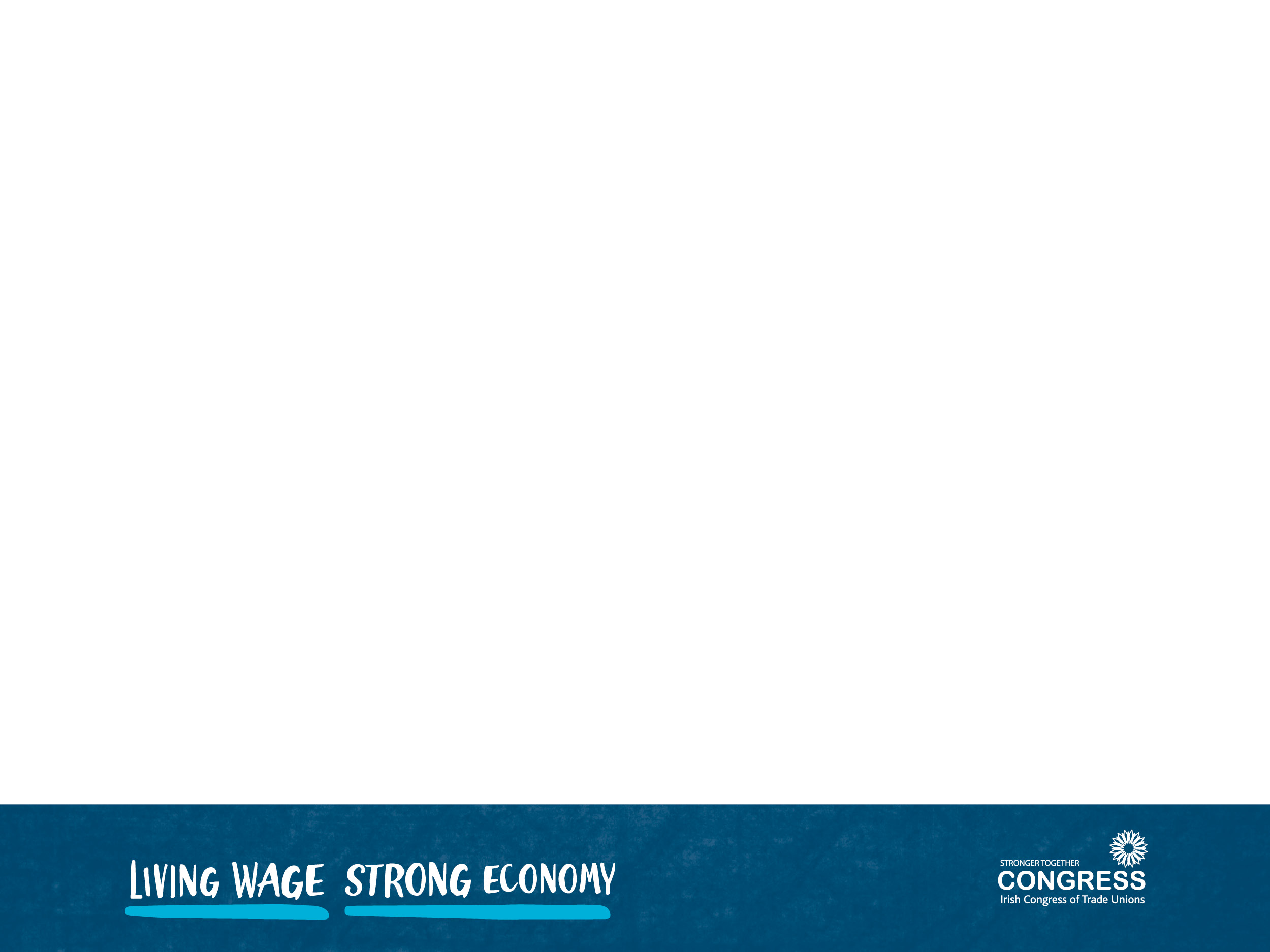 Four key issues….
Bringing the union into disrepute

Breaching confidentiality

Breaching copyright

Discrimination, bullying, harassment